Business Management Review
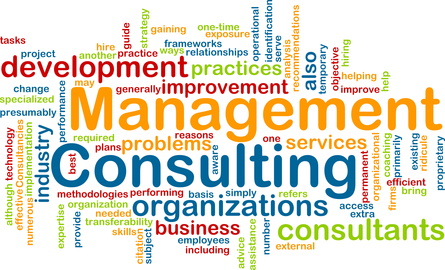 Copper Hills High School
Prepared by: Rob Willardson
STANDARD 1: Students will identify and describe the planning function of management. Objective 1: Explain what planning is and the importance of planning.Objective 2: Explain the business decision-making process.Objective 3: Distinguish between strategic (long-term) and operational (short-term) plans.Objective 4: Identify planning tools used in project planning (e.g., budgets, schedules, policies, etc.).Objective 5: Understanding the importance and purpose of the business plan for managerial success and capital resources.
Pioneers of Scientific Management
Fredrick Taylor (Division of Responsibilities,
           Training, & Incentives)
   Henry Gantt (Project Management / Prioritazion – 
	Gantt Chart)
1920   Frank & Lillian Gilbreth (Time & Motion Studies)
   Henri Fayol (Planning, Organizing, Directing, 
           Controlling)
1950   Peter Drucker (Focus on Economic Performance)
Four Pillars of Management
Planning
Organizing
Directing
Controlling
Planning
Planning is the process of thinking about and organizing the activities required to achieve a desired goal. It involves the creation and maintenance of a plan, such as psychological aspects that require conceptual skills.  Planning is a property of intelligent behavior.
6 Step Decision Process
Identify/Define the Problem/Opportunity
Study the Environment
List all Possible Alternatives
Collaborate & Choose the Best Alternative
Launch Your Plan
Evaluate Your Progress, and Continue or Start over.
Strategic Planning (Long Term)Operational Planning (Short Term)
Vision, direction, what should be done
How to do things right, how to get things done
Project Planning
Project planning relates to the use of budgets, schedules, and policies to plan and subsequently report progress within the project environment.
Budgets

Schedules

Policies
Business Plan
A business plan is a formal statement of business goals, reasons they are attainable, and plans for reaching them. It may also contain background information about the organization or team attempting to reach those goals.

Business plans may target changes in perception and branding by the customer, client, taxpayer, or larger community. When the existing business is to assume a major change or when planning a new venture, a 3 to 5 year business plan is required, since investors will look for their investment return in that timeframe
Business Plan
Executive Summary
Brief Description
Situation Analysis
Market Segmentation (Target Market: Demographics, Psychographics, Geographics, Product Benefits)
Marketing Strategy (Product, Place, Price, Promotion)
Financial Projections
Conclusion
Appendix
Exhibits
STANDARD 2: Students will identify and describe the organizing function of management.Objective 1: Identify and provide examples of basic ownership forms.a. List the characteristics, advantages and disadvantages of a sole proprietorship, partnership, corporation, franchise, LLC, S-corporation.Objective 2: Identify types of organization structures.a. Distinguish between line, line and staff, matrix, and team.Objective 3: Understand management structures.a. Describe the advantages and disadvantages of centralized and decentralized.Objective 4: Understand the legal aspects of starting a business.
Different Types of Businesses
Sole Proprietorship – Full Liability
Partnership – Limited Liability
Corporation – No Liability
Franchise – Business Model
LLC – Limited Liability Company
S Corporation – Privately Held
Shares of Stock
Parts of ownership in a corporation.
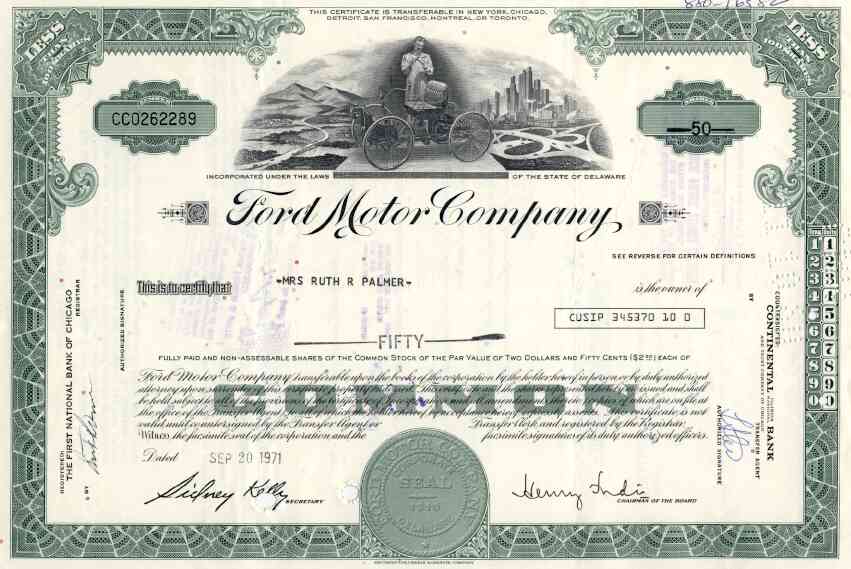 Organizational Structure
Line (Vertical)
          
Staff (Horizontal)

Traditional

Matrix

Team
Centralized





Decentralized
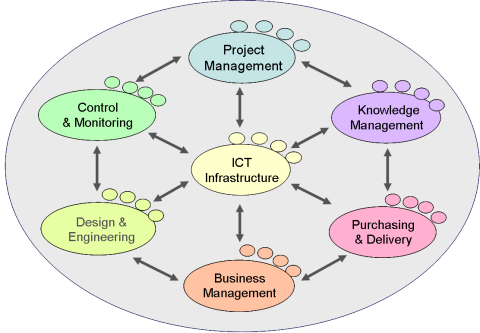 Legal Aspects to Starting a Business
Write a Business Plan to determine profitability
Register a Fictitious Business Name / DBA
Choose a Legal Form for you Business
Sole Proprietorship
Partnership
Corporation
Get a Federal Tax I. D. Number
Learn About Employee Laws
Obtain Necessary Business Permits & Licenses
File for Trademark Protection
Open a Bank Account to Begin Building Business Credit
STANDARD 3: Students will identify and describe the directing (leadership) function of management. Objective 1: Identify leaders and effective leadership qualities.Objective 2: Identify different leadership styles.a. Compare and contrast autocratic, democratic, and laissez-faire.Objective 3: Describe techniques managers use to motivate individual employees (e.g., goal setting, job advancement, cross-training, empowerment, and self-direction).
Effective Leadership Qualities
Honesty
Delegate
Communication
Confidence
Commitment
Positive Attitude
Creativity
Intuition
Inspire
 Approach
Management Styles
Autocratic – Do it or else / My way or the highway

Democratic – Everybody contributes / Collaborate

Laissez-Faire – Hands off / Trust employees to do the right thing.
Brainstorming
A group discussion technique used to generate as many ideas as possible for solving a problem.
Throw as many ideas
     against the wall, and
     see what sticks.
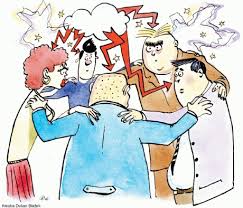 SMART Goals
Specific
Measurable
Attainable
Realistic
Time-Bound
SWOT Analysis
Strengths
Weaknesses
Opportunities
Threats
Motivating Employees
Align individual economic interests with company performance (Make More Money)
Take a genuine interest in the future path of an employee’s career
Take a genuine interest in their work-life balance
 Listen
 Do unto others as you would have done unto you
M-A-K-E / M-O-R-E / M-O-N-E-Y
https://www.youtube.com/watch?v=_5WXVQOQ3ZI
STANDARD 4: Students will identify and describe the controlling functions of management. Objective 1: Describe the importance of mission statement, vision statements, goals (long-term) and objectives (short-term).Objective 2: Evaluate and determine alternative actions when goals are not being met. (e.g., changing goals, changing strategies).Objective 3: Identify the major factors that are considered in operations management. (e.g., TQM, lean, just-in-time, supply chain, etc.)
Goals & Objectives
Goals (Long Term):
	Mission Statement
	Vision Statement

Objectives (Short Term):
	Standards
Alternative Actions
Management By Objective (MBO)

Management By Exception (MBE) – Variance from Standard

Management By Walking Around (MBWA)
Operations Management
TQM – Total Quality Management

Lean – Doing More With Less

JIT – Just In Time

Logistics
STANDARD 5: Students will analyze and understand the importance of financial information.Objective 1: Know basic financial terms.a. Define and identify assets, liabilities, owner’s equity, revenue, expensesObjective 2: Understand the purpose of Income Statements, Balance Sheets and Cash Flow Statements.Objective 3: Analyze and interpret the data that appears on financial statements, for managerial decisions making. (e.g., ratio and breakeven analysis)Objective 4: Identify sources for securing financing to start and operate a business.  List the characteristics of personal savings, bank financing, SBA loans, and venture capital.
Balance Sheet
Assets			$5,000,000
Current:
Cash on Hand
Accounts Receivable
Long Term:
Land
Building
Equipment

        	Total			$5,000,000
Liabilities		$2,500,000
Current:
Long Term

Owners Equity		$2,500,000
Outstanding Stock
Personal Equity
Retained Earnings

Total		$5,000,000
Assets = Liabilities + Owner’s Equity
Current Ratio: Assets / Liabilities
     $5 mm / $2.5 mm = 2 to 1
Net Worth = Assets - Liabilities
$5 mm - $2.5 mm = $2.5 mm Net Worth or Book Value
Income Statement
Gross Revenue                    		$300
   - Cost of Goods Sold     	 - $100
	Lemons
	Sugar
	Cups
	Straws
	Ice
	Napkins
Gross Profit			            	$200
   - Startup Costs   	                - $50
	Paint
	Wood
	Nails
   - Operating Expenses   	
	Salary for brother	    -$50
Net Profit (Loss, Break Even)		$100
Break Even Point
Gross Sales / Revenue
Profit
Revenue
Cost of Goods Sold
& Operating Expenses
Break Even Point
Loss
Volume
The Number One Goal
The primary goal of any business organization is to make a PROFIT.

The primary goal of any public (Federal, State, or Municipal) organization is to achieve your goals and objectives while working within your budget.
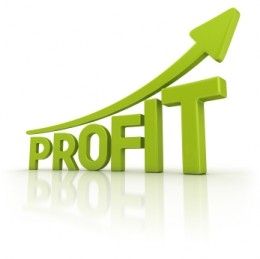 Financing a Business
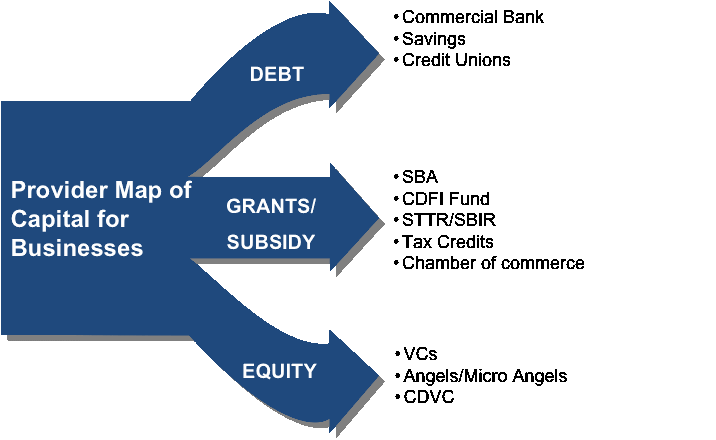 Commercial Bank
Credit Union
Micro Enterprise Loan
Credit Card
SBA / USDA Loan
Tax Credits
Chamber of Commerce
Municipal Incentives
Personal Savings & Investments
Friends & Family
Private Investors (Angels)
Crowd Funding (Micro Angels)
401K Loan
STANDARD 6: Students will understand basic economics concepts. Objective 1: Understand economic terms (e.g. recession, depression, inflation, GDP, etc.).Objective 2: Identify various types of economic systems.a. Compare and contrast capitalism, socialism, communism, and mixed economy.Objective 3: Understand the factors involved in deciding to do business internationally and how global economies affect domestic businesses.a. Analyze the impact of the global economy on business profitability.Objective 4: Understand forces of supply and demand in the economy.Objective 5: Identify various types of competition.a. Compare and contrast monopoly, monopolistic competition, oligopoly, and pure competition.
Economic Terms
Gross Domestic Product (GDP) - The total value of goods produced and services provided in a country for a specific time period (Quarter or Year).

Recession - Two successive quarters (3 months each) of a decline in GDP is classified as a recession.

Depression – A prolonged recession

Inflation – The gradual rise in prices of products and services
4 Types of Economies
Traditional – Hunters & Gathers ($0 Median Income)

Free Enterprise or Market – Capitalism                         
                 ($44,000 Median Income)

Command – Communism & Dictatorships ($8,000 
                 Median Income)

Mixed – Socialism ($22,000 Median Income)
Equilibrium or Market Clearing Price
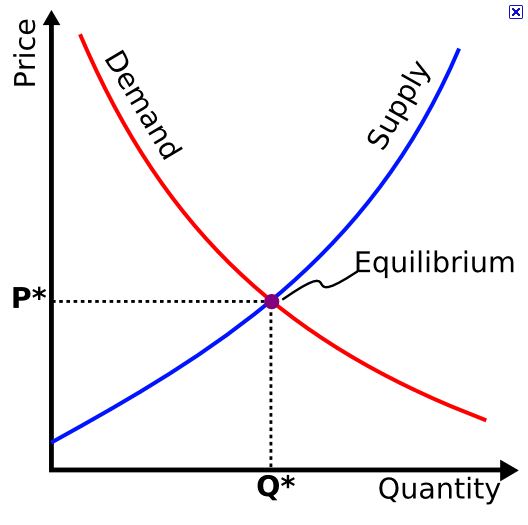 World Trade Organization
The organization that creates and enforces rules governing trade among the nations of the world.
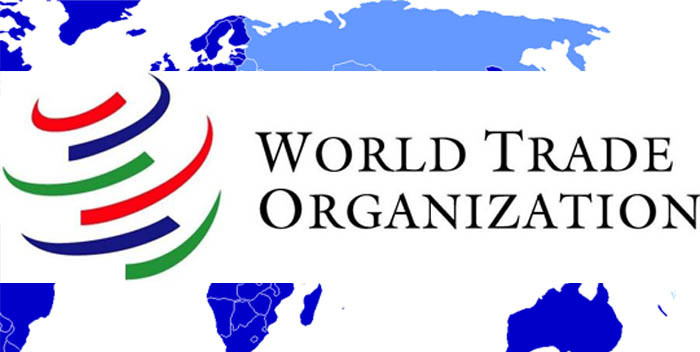 Global Economy
Imports
Exports
Balance of Trade
Limits on Imports
Tariffs (Taxes)
Quotas (Limit)
Embargos (Blockade)
Competition
Monopoly - A situation in which a single company or group owns all or nearly all of the market for a given type of product or service. By definition, monopoly is characterized by an absence of competition, which often results in high prices and inferior products.

Oligopoly – Similar to a monopoly, except a few companies working together to limit or eliminate competition.

Competition – The rivalry among sellers trying to achieve such goals as increasing profits, market share, and sales volume by varying the elements of the marketing mix: price, product, distribution, and promotion.

Pure Competition – A market that has a broad range of competitors who are selling the same products. It is often referred to as perfect competition.
STANDARD 7: Students will understand basic marketing concepts. Objective 1: Identify and understand the four P’s of the marketing mix.Objective 2: Identify the elements of product development.Objective 3: Understand the use of pricing strategy.Objective 4: Identify and understand distribution channels (place).Objective 5: Recognize the different types of promotion.
Marketing Mix(The 4 P’s of Marketing)
Product
Price
Place
Promotion
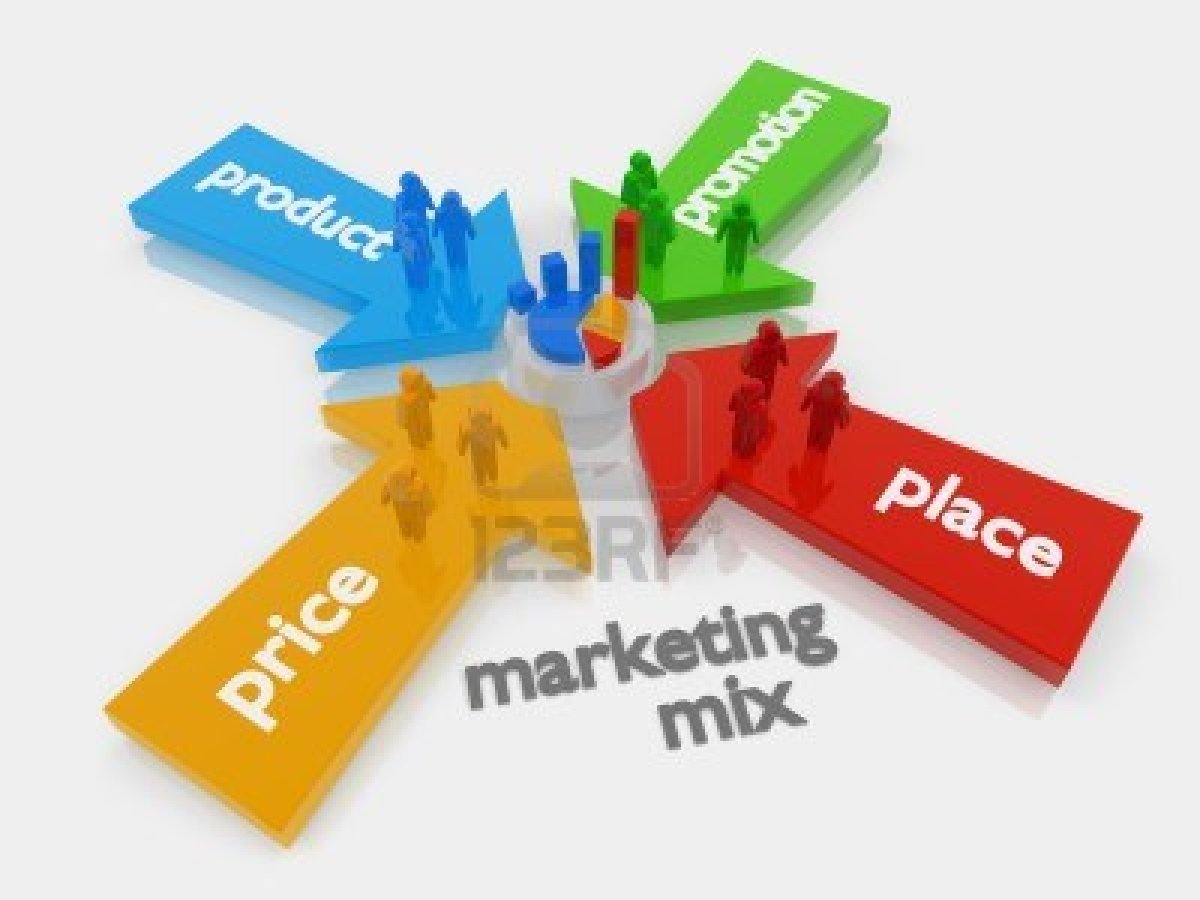 Promotional Mix
Personal Selling 
Advertising 
Public Relations 
Sales 
Promotion 
Sponsorships 
Direct Mail 
Trade Shows.
Product Life Cycle
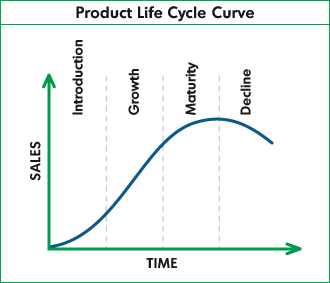 STANDARD 8: Students will describe human resource management and its importance to the successful operation of an organization.Objective 1: Understand management theories.a. Compare and contrast Theories X, Y, and Z.b. List the characteristics of Herzberg’s Theory and Maslow’s Hierarchy of Needs.Objective 2: Understand management responsibilities of recruiting, hiring, training, appraising, and firing employees.Objective 3: Identify employment arrangements (e.g., teams, flexible work schedules, job-sharing, telecommuting, etc.)Objective 4: Understand compensation and benefits. (wages, salaries, insurance, and retirement benefits, etc.)
Theories X, Y, & Z
Theory X – All workers are lazy, & don’t want to work.  They must be micro-managed, and threatened with punishment to get them to work.
Theory Y – Give workers some benefits, and improved working conditions, and productivity will improve.
Theory Z – Empower employees, and involve them in the process and miracles will happen.
Herzberg’s Theory of Job Satisfaction
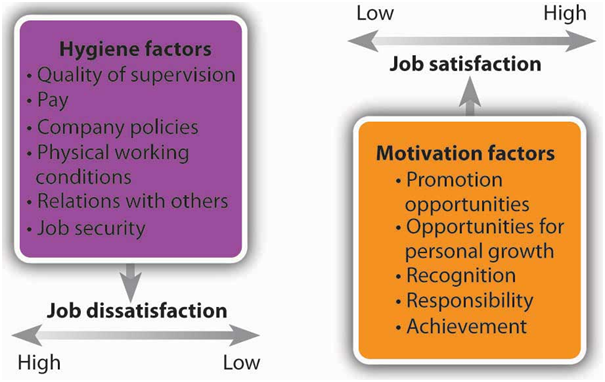 Maslow’s Hierarchy of Human Needs
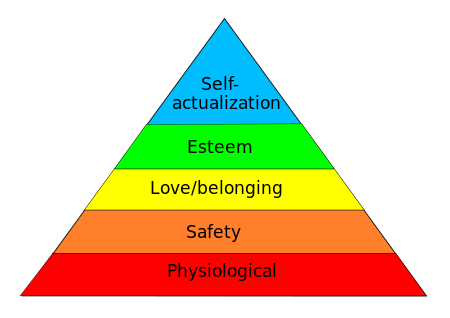 Peak Experiences
Management Responsibilities
Recruiting
 Hiring
 Training
 Appraising
 Promoting
 Firing
Employment Arrangements
Teams
 Flexible work schedules
 Job-sharing
 Telecommuting
Telecommuting
Working from home or on the road by using communication technology, rather than working from a fixed office.
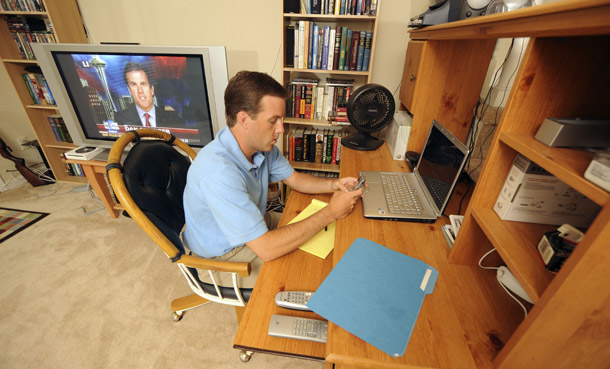 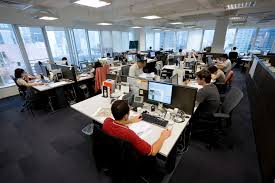 Compensation & Benefits
Wages
Salaries
Benefits
Retirement
Incentives & Bonuses
STANDARD 9: Students will understand and identify ethics and social responsibility as it relates to business. Objective 1: Describe a business code of ethics.Objective 2: Explain the overall nature of social responsibility (e.g. philanthropy, human rights violations, child labor, environmental impact, etc.)
Code of Ethics
A code of ethics will start by setting out the values that underpin the code and will describe a company's obligation to its stakeholders (everyone affected by the companies existence). The code is publicly available and addressed to anyone with an interest in the company's activities and the way it does business. It will include details of how the company plans to implement its values and vision, as well as guidance to staff on ethical standards and how to achieve them.
Social Responsibility
Every company and its employees have an obligation to act for the benefit of society at large, not just to maximize profits alone, i.e. environmental sustainability, scholarship, economy, and quality of life.
STANDARD 10: Students will understand legal aspects that regulate business. Objective 1: Describe how labor legislations affects the workplace (e.g., drug testing, ADA, sexual harassment, right-to-privacy, FLSA, etc.)Objective 2: Understand governmental agencies which regulate business practices.  Identify the agency and their purpose: OSHA, EEOC, and FTC
Labor Legislation
ADA – Americans with Disabilities Act
Drug Testing
Sexual Harassment 
Right to Privacy
FLSA – Federal Labor Standards Act
Minimum wage
Overtime pay
Child labor
Record keeping
Government Agencies
OSHA – Occupational Health & Safety Administration
FDA – Food & Drug Administration
EEOC – Equal Employment Opportunity Commission
FTC – Federal Trade Commission
SEC – Securities & Exchange Commission
USDA – United States Department of Agriculture
FCC – Federal Communications Commission
Government Regulation
Sherman Antitrust Act – 1890 / Antitrust
Clayton Act – 1914 / Antitrust
Robinson Patman Act – 1936 / Price Discrimination
Wheeler Lea Act – 1936 / Truth in Advertising
Sarbanes Oxley Act – 2002 / Truth in Financial 
					Reporting
Intellectual Property
Copyright - An agreement in which the federal government gives an author the sole right to reproduce , publish, and sell literary or artistic work, e.g. music, literature, visual art. (70 years)

Patent – Invention (20 years)

Trademark – Symbol (10 years)
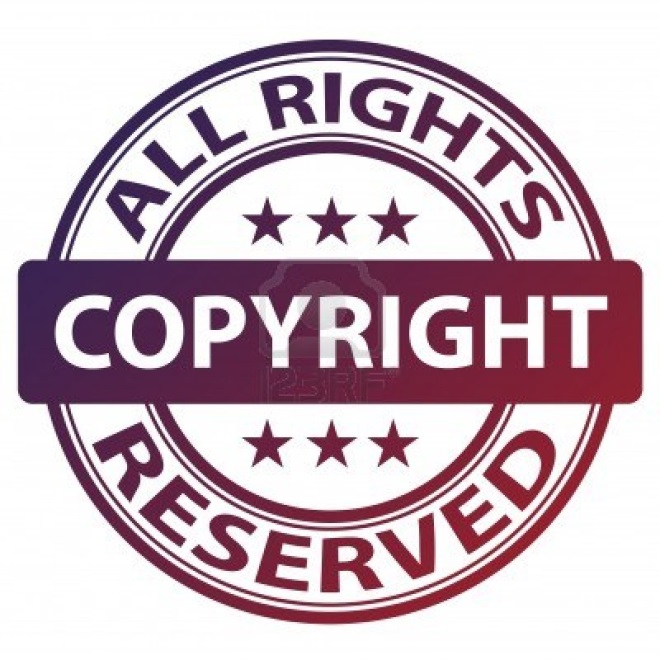 STANDARD 11: Students will be able to describe the role of information technology to conduct business effectively and efficiently in a modern world. Objective 1: Describe how the Internet provides information to users.Objective 2: Describe the basic technology infrastructure used by businessesObjective 3: Describe technology’s impact on strategyObjective 4: Describe the impact of planning an online business.
How the Internet Provides Information to Its Users
An Internet service provider (ISP) is an organization that provides services for accessing, using, or participating in the Internet. Internet service providers may be organized in various forms, such as commercial, community-owned, non-profit, or otherwise privately owned.

Internet services typically provided by ISPs include Internet access, Internet transit, domain name registration, web hosting, Usenet service, and co-location.
Technology Infrastructure
An IT infrastructure provides a means of moving data from one place to another and acting upon it. The scale of the move ranges from locally -- from a storage device to a server for use or changes prior to returning to storage -- to client/server -- a user at an access device (PC, tablet, smartphone) pulling data from a central location.
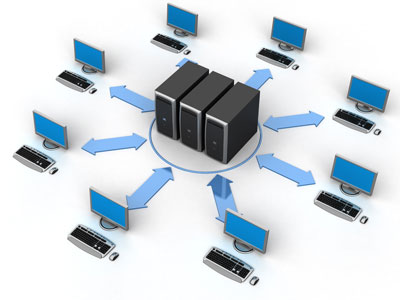 Technologies Impact on Strategy
Businesses have been at the forefront of technology for ages. Whatever can speed production will draw in more business. As computers emerged in the 20th century, they promised a new age of information technology. 

But in order to reap the benefits, businesses needed to adapt and change their infrastructure [source. For example, American Airlines started using a computerized flight booking system, and Bank of America took on an automated check-processing system.
Planning an Online Business
Find a need and fill it.
Write copy that sells.
Design and build an easy-to-use website.
Use search engines to drive traffic to your site.
Establish an expert reputation for yourself.
Wide Area Network (WAN)
A worldwide network of linked computers that allows users to transfer data and information from one computer to another anywhere in the world.
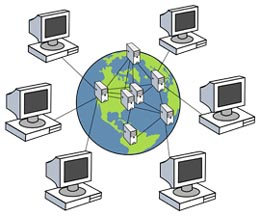 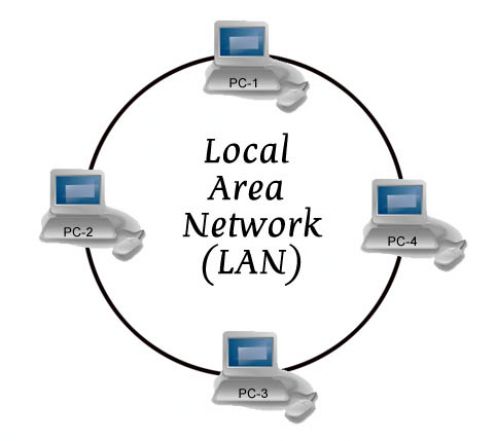 Local Area Network (LAN)